«Микробиологические удобрения: альтернативный источник азота и других элементов питания»
 





ООО «ПлантаПлюс»
Региональный представитель
Виталий  Богданов
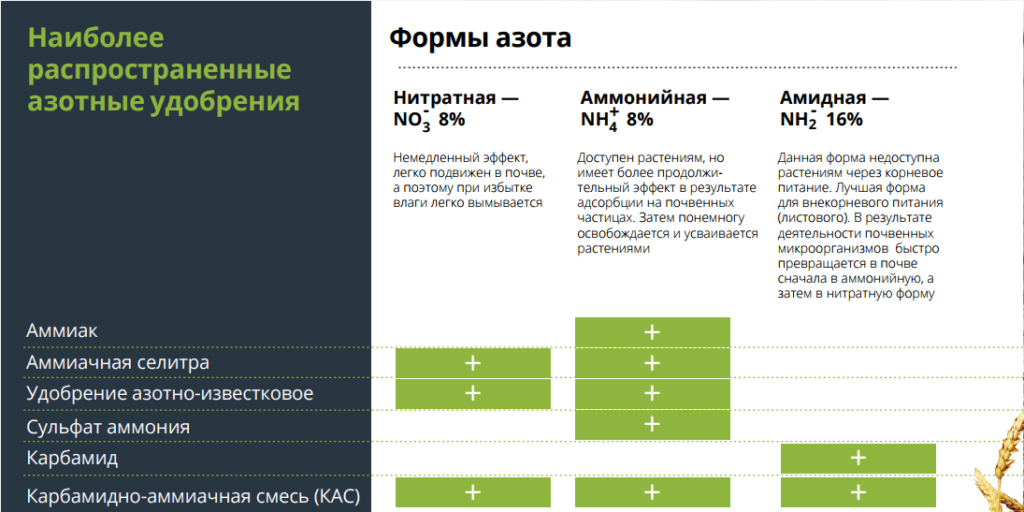 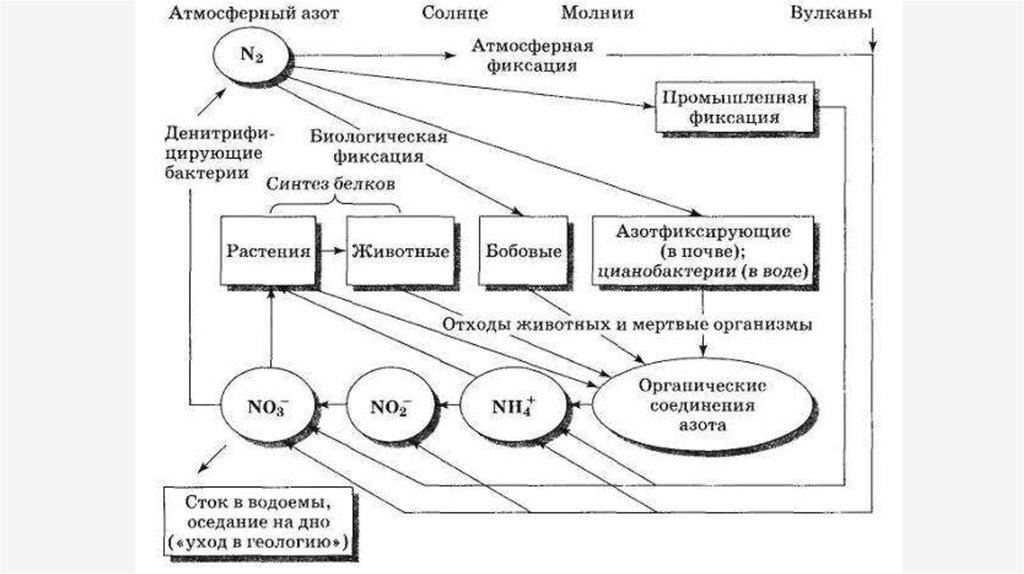 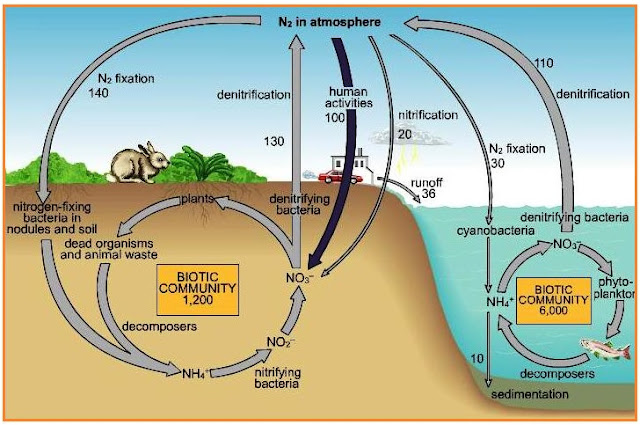 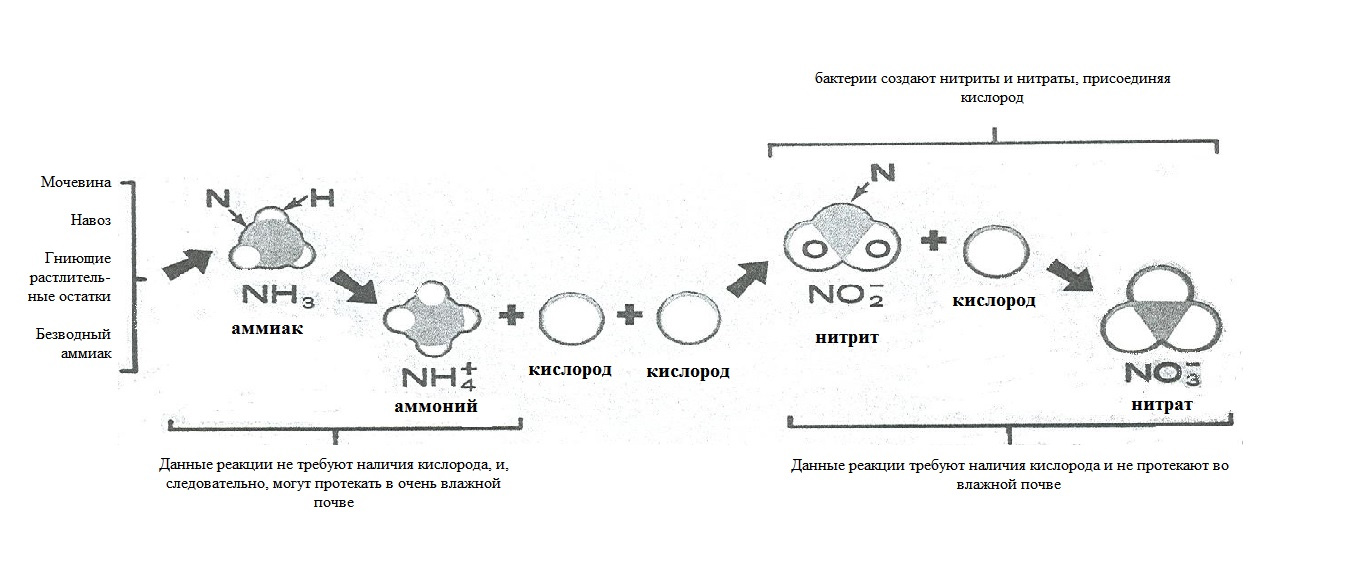 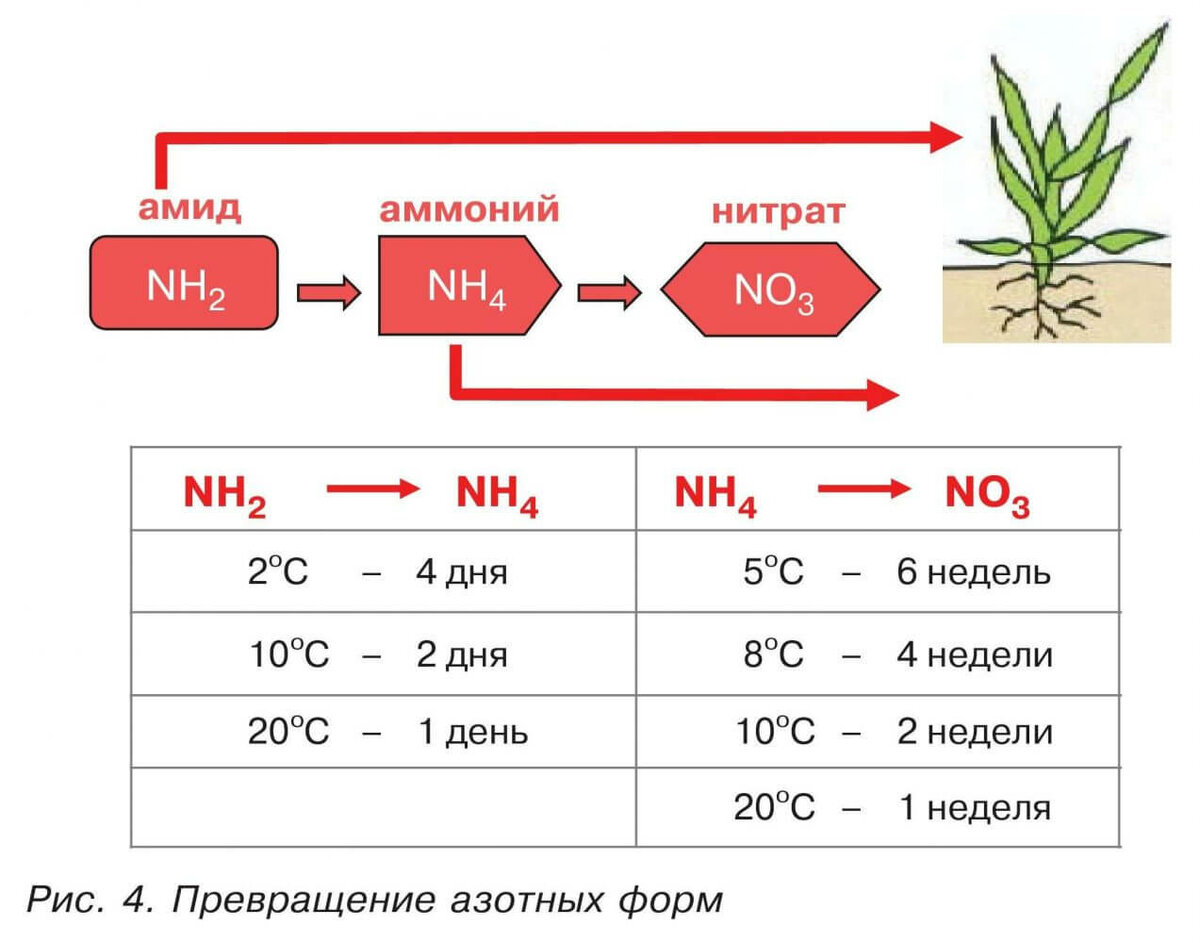 Глава 2. Теория. 
Азотфиксирующие бактерии
БиоВайс
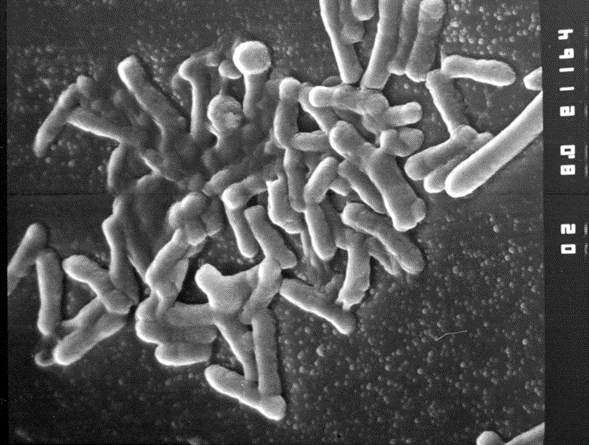 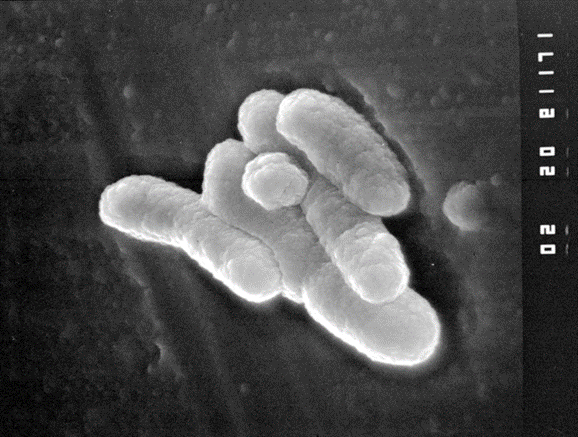 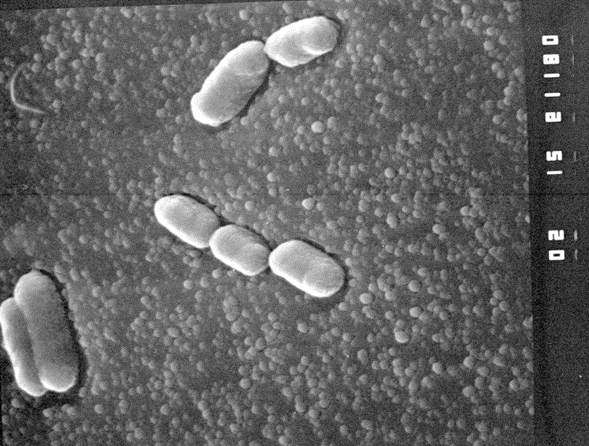 1. «Azotobacter chroococcum» (хроококкум) ВКМ В-2272 Д (Az d 10) – ассоциативный азотфиксатор. В сухом препарате в виде устойчивых цистоподобных форм
2. Bacillus megaterium var. phosphaticum ВКМ В-2357 Д (Pl-04) – фосфатмобилизатор. В сухом препарате в виде спор
3. Bacillus mucilaginosus var. siliceous ВКМ В-1574 – кремниймобилизатор. В сухом препарате в виде спор
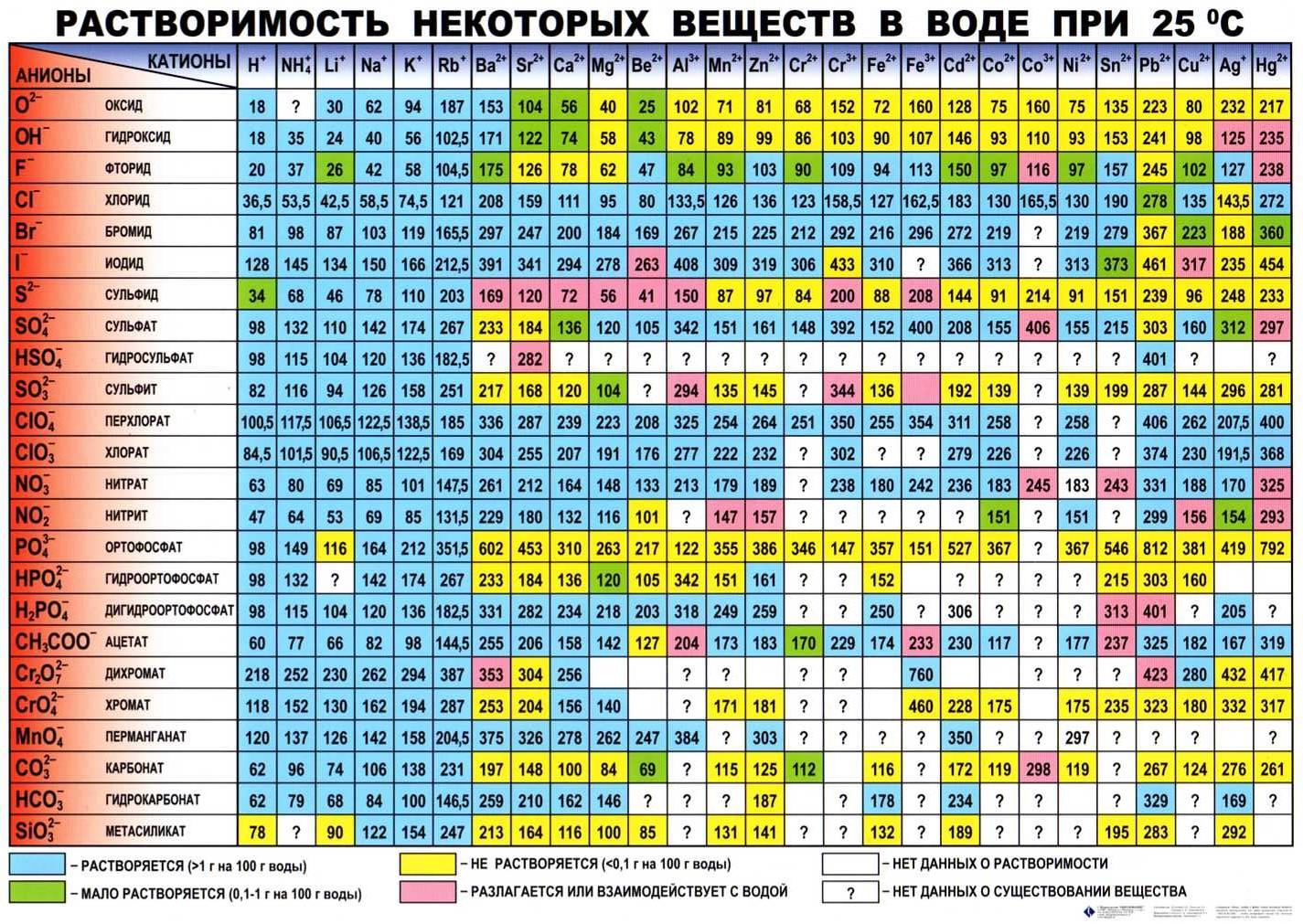 Спасибо за внимание!
Прошу задавать вопросы

ООО «ПлантаПлюс»
Региональный представитель в г. Бийск
Виталий  Богданов 	+7 (962) 794 16 88  vs.bogdanov@planta-plus.ru 

Региональный представитель в г. Новосибирск
Евгений Кащеев	+7 (905) 939 70 45  el.kashcheev@planta-plus.ru